Океаны
А…………
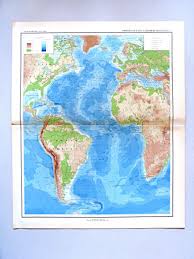 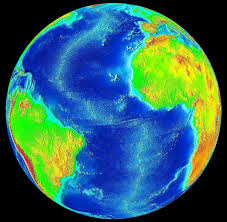 Б………… Р……
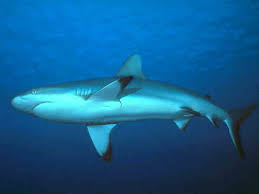 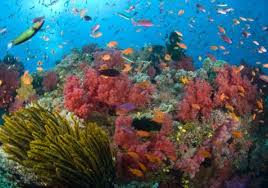 Д……
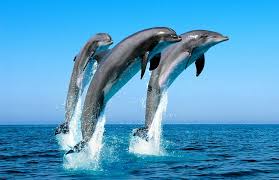 .Е.Е…
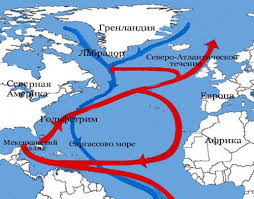 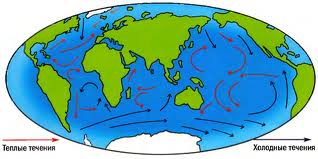 Т….
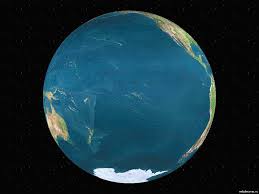 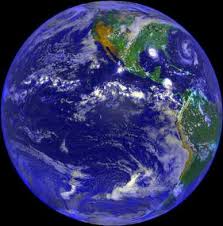 Ш….
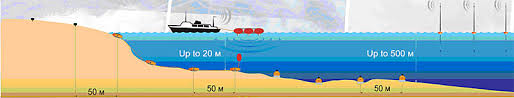 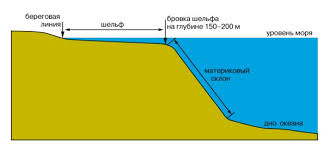 М………. О……
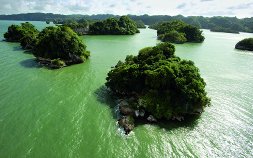 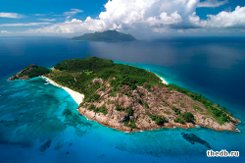 Ж….
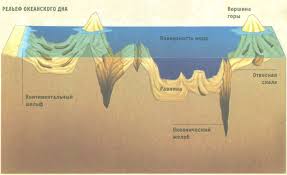 Э............ П……..
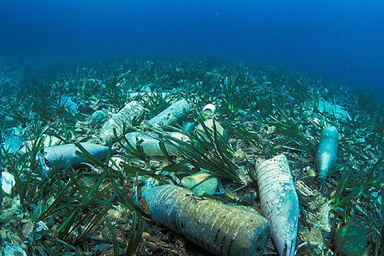 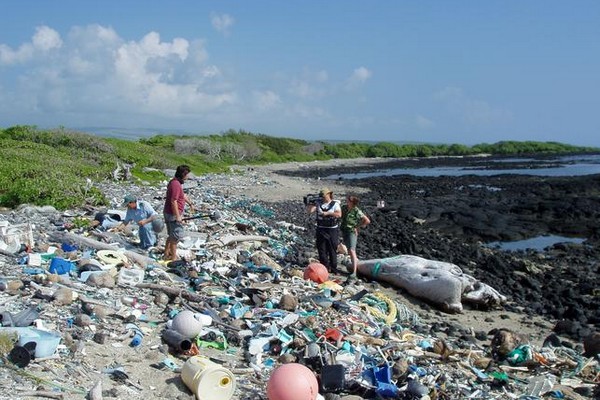 М……… Р……
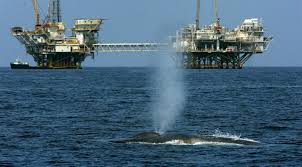 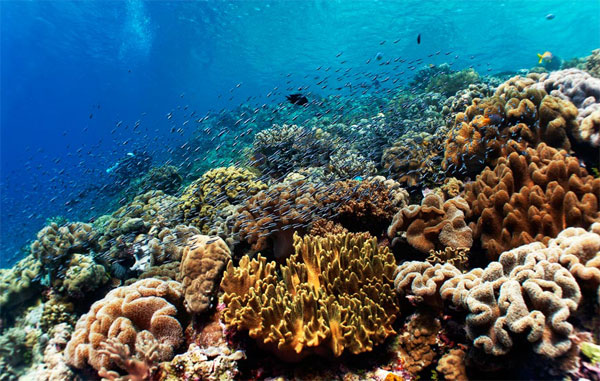 Э……….. Р…….
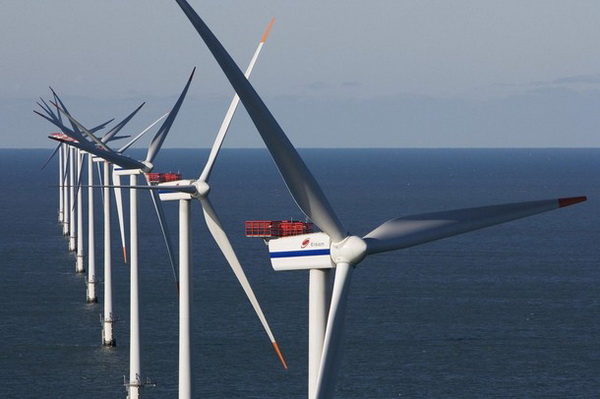 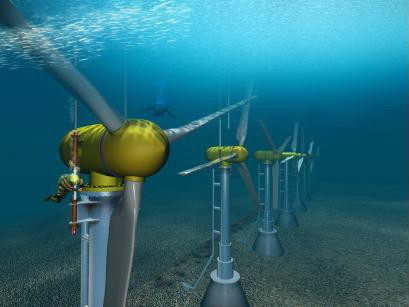 В………. О…….
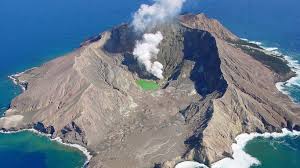 КОНЕЦ